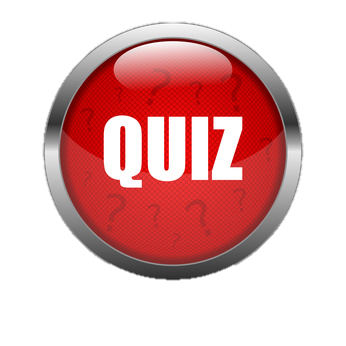 .
1. Copper
2. Iron
3. Manganese
4. Magnesium
Which metal burns with a bright flame?____________________
Press the space bar to see the correct answer.
1. Sodium
2. Magnesium
3. Copper
4. calcium
Which metal carbonate is the least stable?____________________
Press the space bar to see the correct answer.
1. Oxygen
2. Carbon dioxide
3. Hydrogen
4. Nitrogen
Which gas is released during the thermal decomposition of a metal carbonate?____________________
Press the space bar to see the correct answer.
1. Soda water
2. Tonic water
3. Distilled water
4. Limewater
The substance used for testing for carbon dioxide is ….____________________
Press the space bar to see the correct answer.
1. Rusting
2. Neutralising
3. Sublimating
4. Distilling
The name given to the corrosion of iron____________________
Press the space bar to see the correct answer.
1. Dihydrogen oxide
2. Hydrogen
3. Carbon dioxide
4. Nitrogen
Dry ice is the solid form of….____________________
Press the space bar to see the correct answer.
1. Nitrogen
2. Carbon dioxide
3. Oxygen
4. Dihydrogen oxide
Which gas relights a glowing splint?____________________
Press the space bar to see the correct answer.
2. Foam (AFFF)
1. Dry powder
3. Water
4. Carbon dioxide
Which type of fire extinguisher should be used for fires involving metals or electrical fires?____________________
Press the space bar to see the correct answer.
1. Oxygen
2. Heat
3. Fuel
4. Water
Which is not a part of the fire triangle?____________________
Press the space bar to see the correct answer.
1. Oxygen
2. Carbon dioxide
4. Dihydrogen oxide
3. Hydrogen
The name of the gas that is tested with a lighted splint producing a squeaky pop is….____________________
Press the space bar to see the correct answer.
2. Nitroglycerine
1. Dynamite
3. Semtex
4. TNT
An example of an unstable explosive is….____________________
Press the space bar to see the correct answer.
1. Detonator
2. Resonator
3. Ventilator
4. Terminator
Which is used to make dynamite react?____________________
Press the space bar to see the correct answer.
1. Decomposition
2. Pollution
3. Combustion
4. Neutralisation
Which word means the same as burning?____________________
Press the space bar to see the correct answer.
1. Acid and metal
2. Alkali and metal
3. Acid and limestone
4. Alkali and limestone
Which two substances react to produce carbon dioxide?____________________
Press the space bar to see the correct answer.
2. Dissolving
1. Change in colour
4. Boiling
3. Melting
Which of the above indicates a chemical reaction?____________________
Press the space bar to see the correct answer.
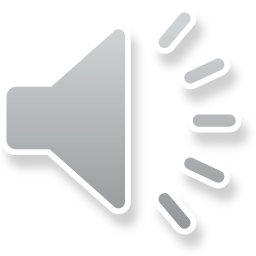